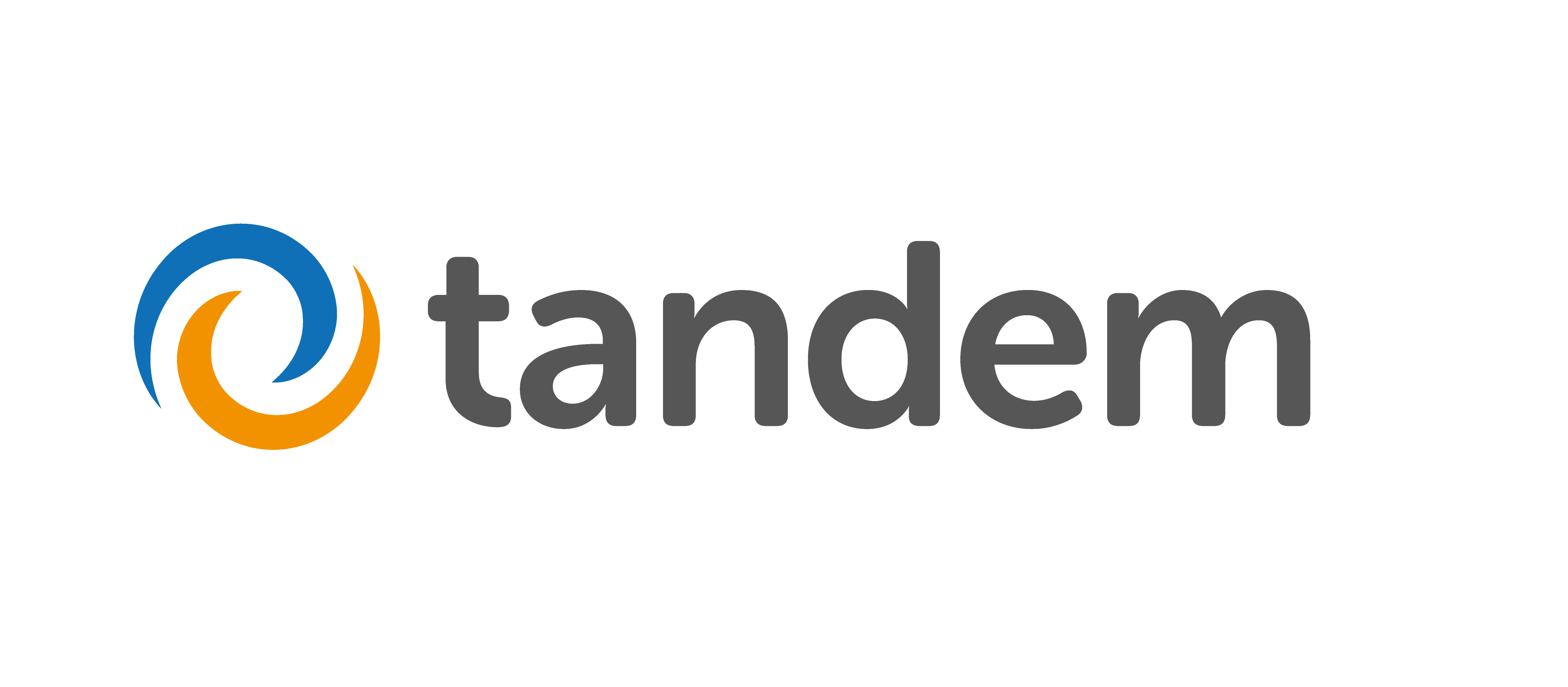 Refugees and European NGOs volunteering, learning and changing the world together
What is Tandem?
Tandem is an initiative co-led by refugees aimed at supporting their integration in Belgium. 
We do this by creating opportunities for refugees to bring their experience and skills to European-level NGOs via short-term volunteer placements.
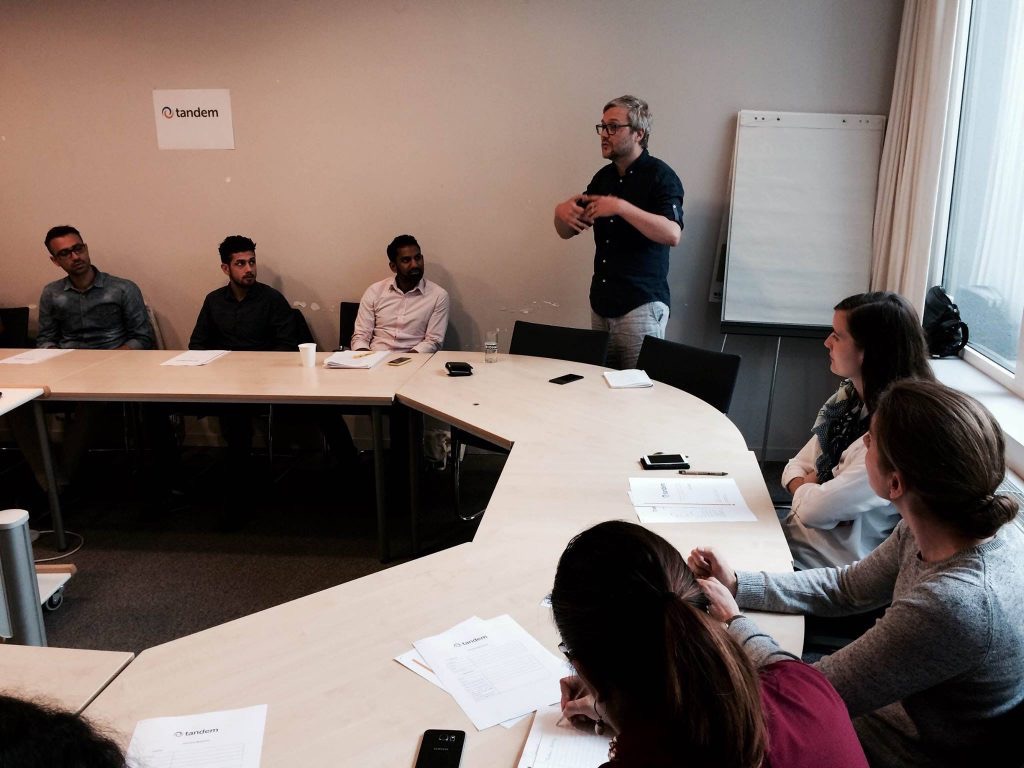 Alleviating Financial Uncertainty
Supporting Change-makers
Offering Opportunities and Autonomy
How it benefits refugees
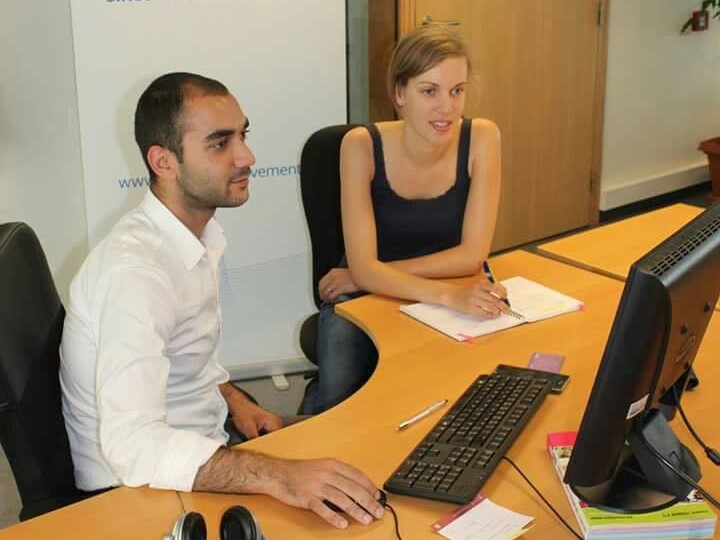 “It was an opportunity to practice my English and to get to know more about policies and regulations of the EU. After I finished my two week internship, I learned about the EU’s history, policies and regulations, and I also had the chance to improve my English, as I had hoped.“
Yazan Azmi, 23-year old refugee from Syria
Media work
Research
Campaigns
Events
Policy
IT
Increase Capacity
Bring New Perspectives
Support Community Interaction
How it benefits organisations
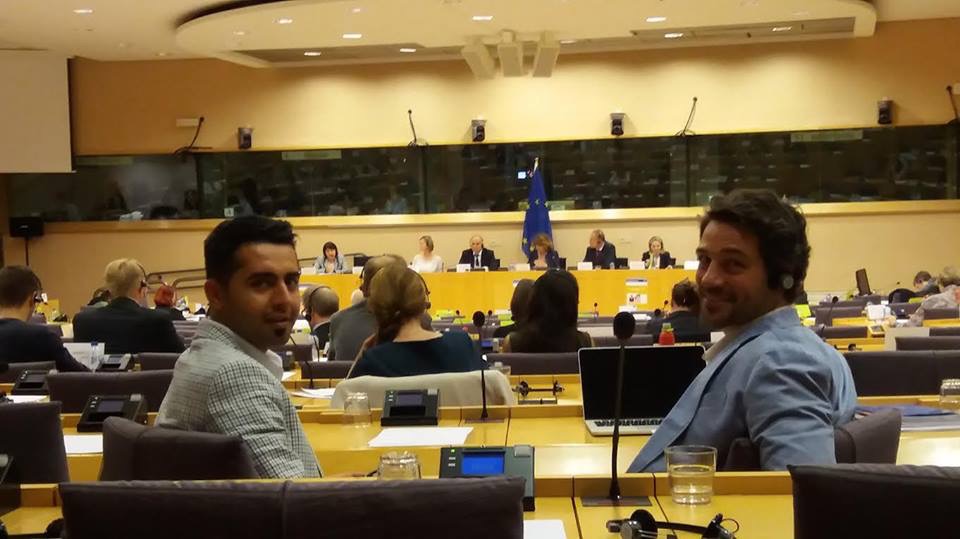 “Our experience with Yazan was very positive. We used his knowledge and experience with the Dublin system to write [about] Dublin and the EU-Turkey deal that combined both policy and his personal experiences, and that I will use in later work. We really valued having his inside perspective…We also really enjoyed having him in the office.”
Emma Klever, Head of Policy, European Movement International
All refugee/asylum seekers who work with us are legally allowed to volunteer. Unlike employees, any restrictions or requirements regarding social security, taxes etc. do not apply.
No special authorisation is needed from the government in most cases, and we work with Het Punt to take care of all legal/government requirements
Volunteer placements are for a two week period, remuneration is not allowed by law, but organisations are asked to pay a €25 daily allowance to cover food and travel
It won’t create extra admin
It is 100% legal
Format
Practical considerations
Tandem reviews the form to ensure the criteria is met and match the opportunity with a volunteer
Get involved
Organisation completes the Expression of Interest form
To take part you must:
Be non-commercial
Pay a €25 daily allowance to the volunteer
Provide workplace insurance for the volunteer (Tandem can help if this is not possible)
The organisation and volunteer establish an agreement specifying tasks, responsibilities and hours with the volunteer (supported by Tandem)
The volunteer works a full-time, two week placement at the organisation.  They  learn, cooperate and enjoy!
Supporting organisations
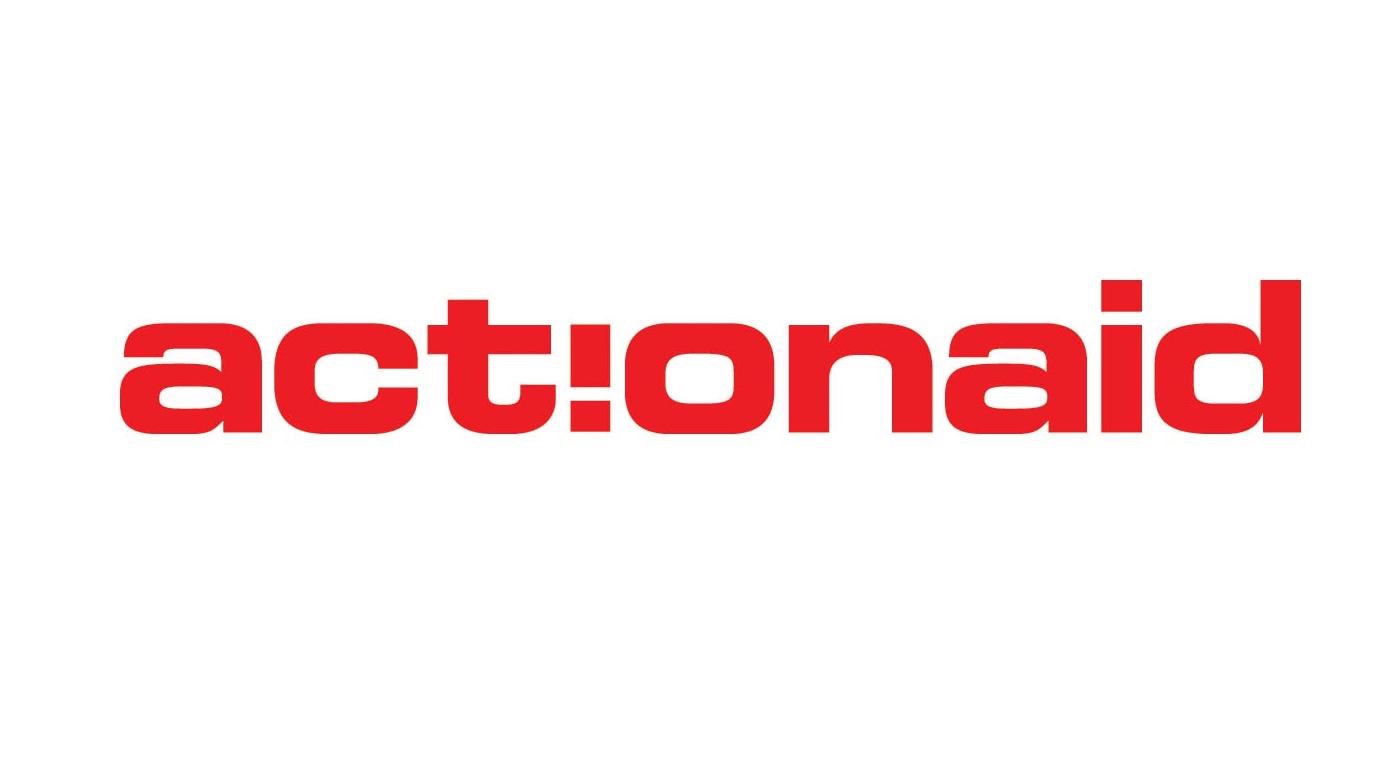 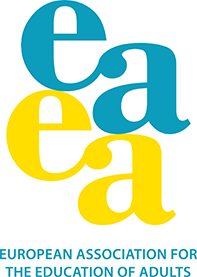 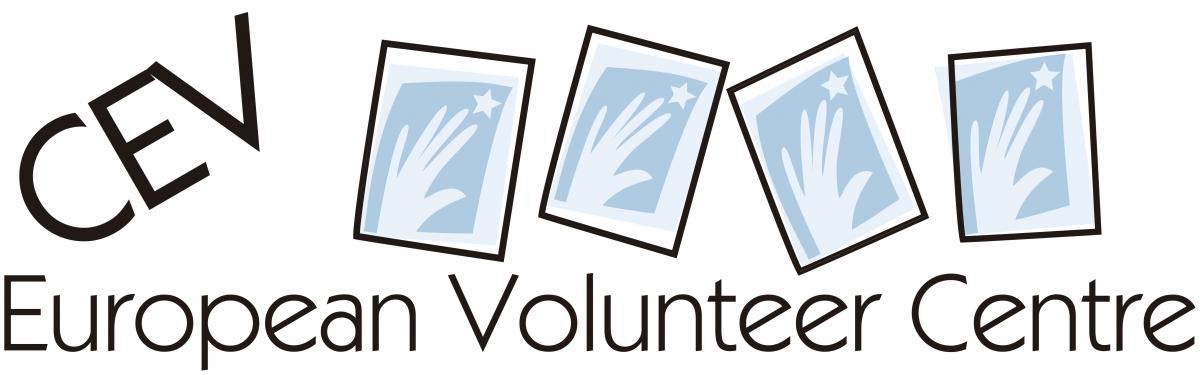 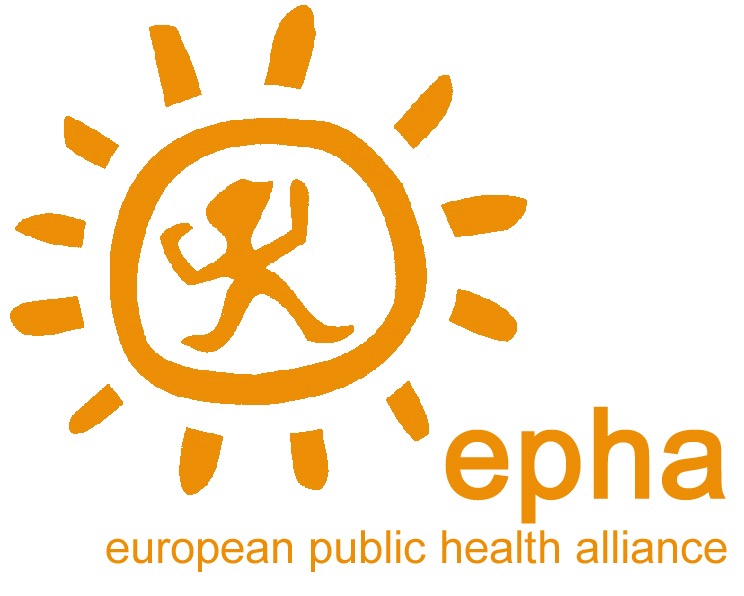 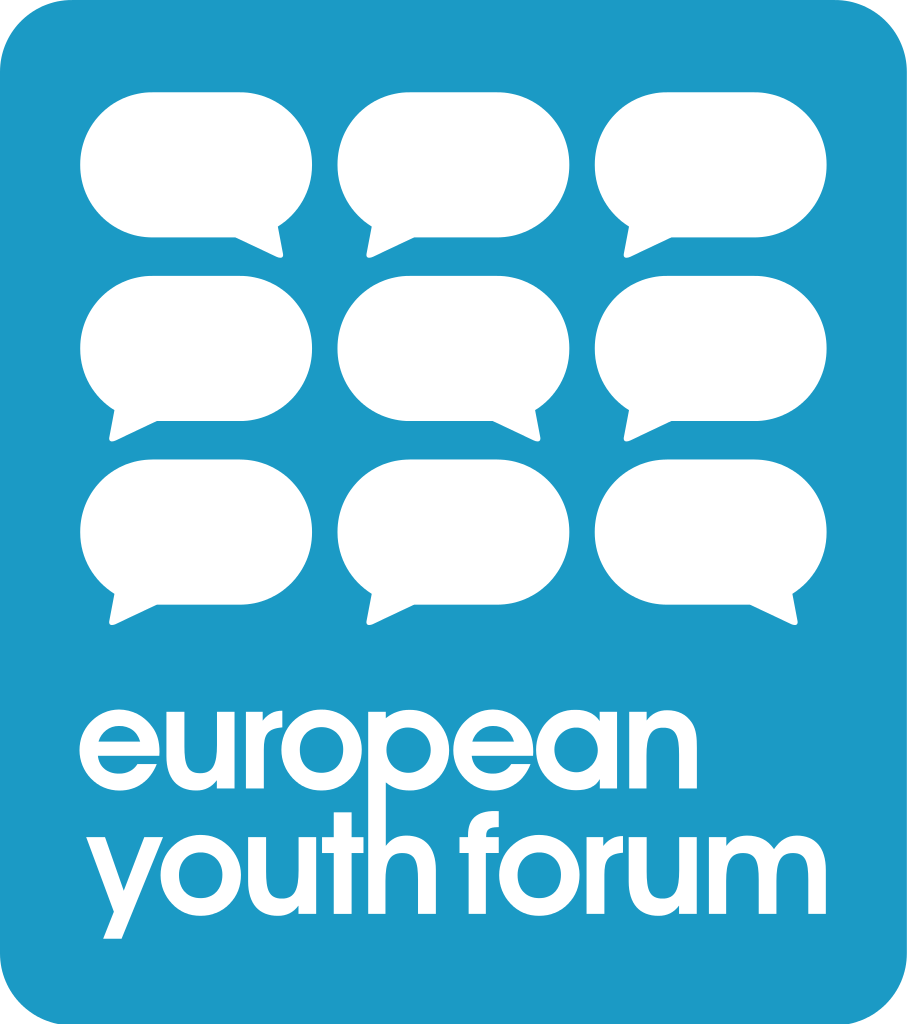 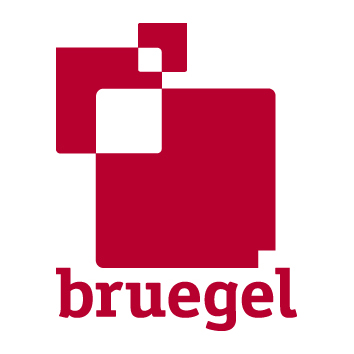 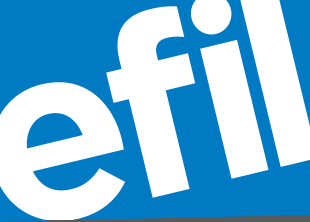 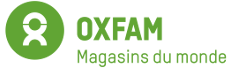 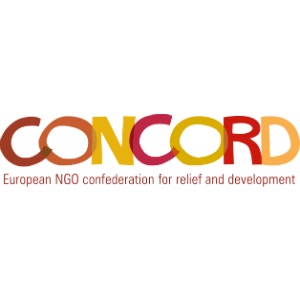 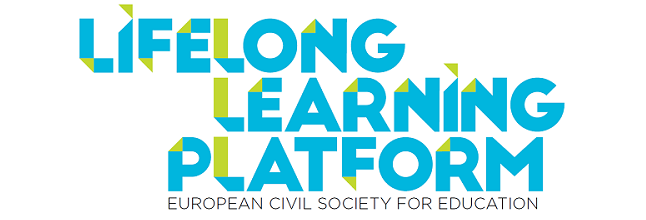 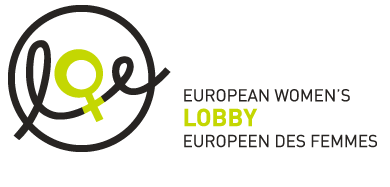 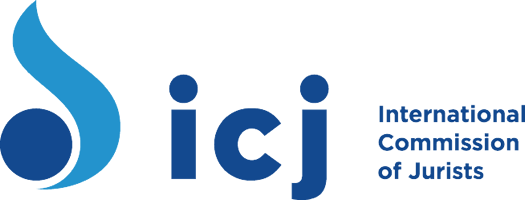 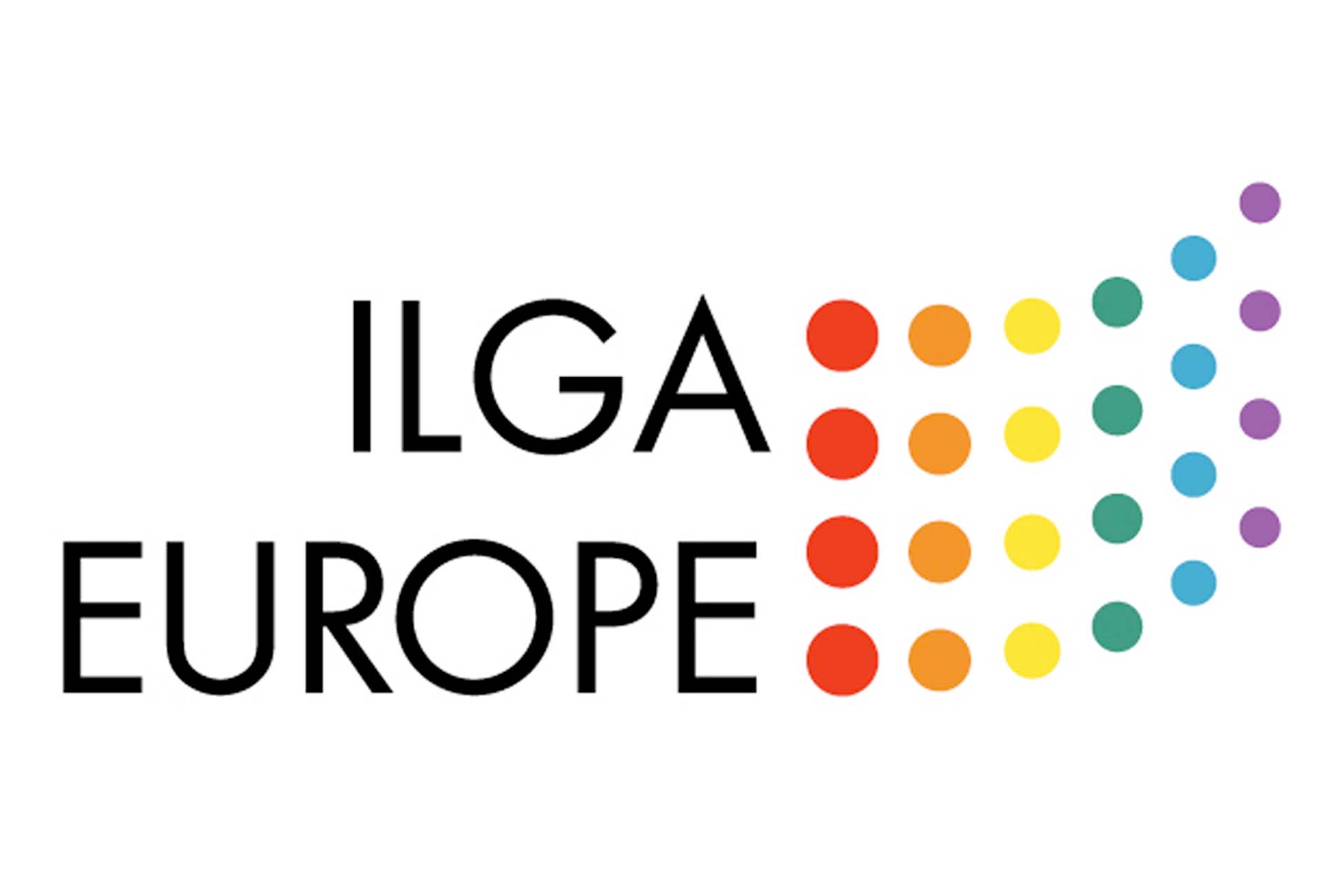 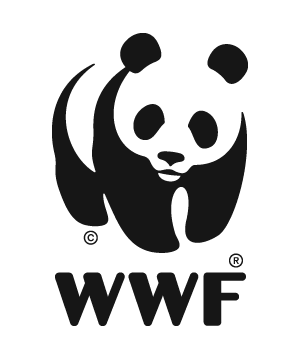 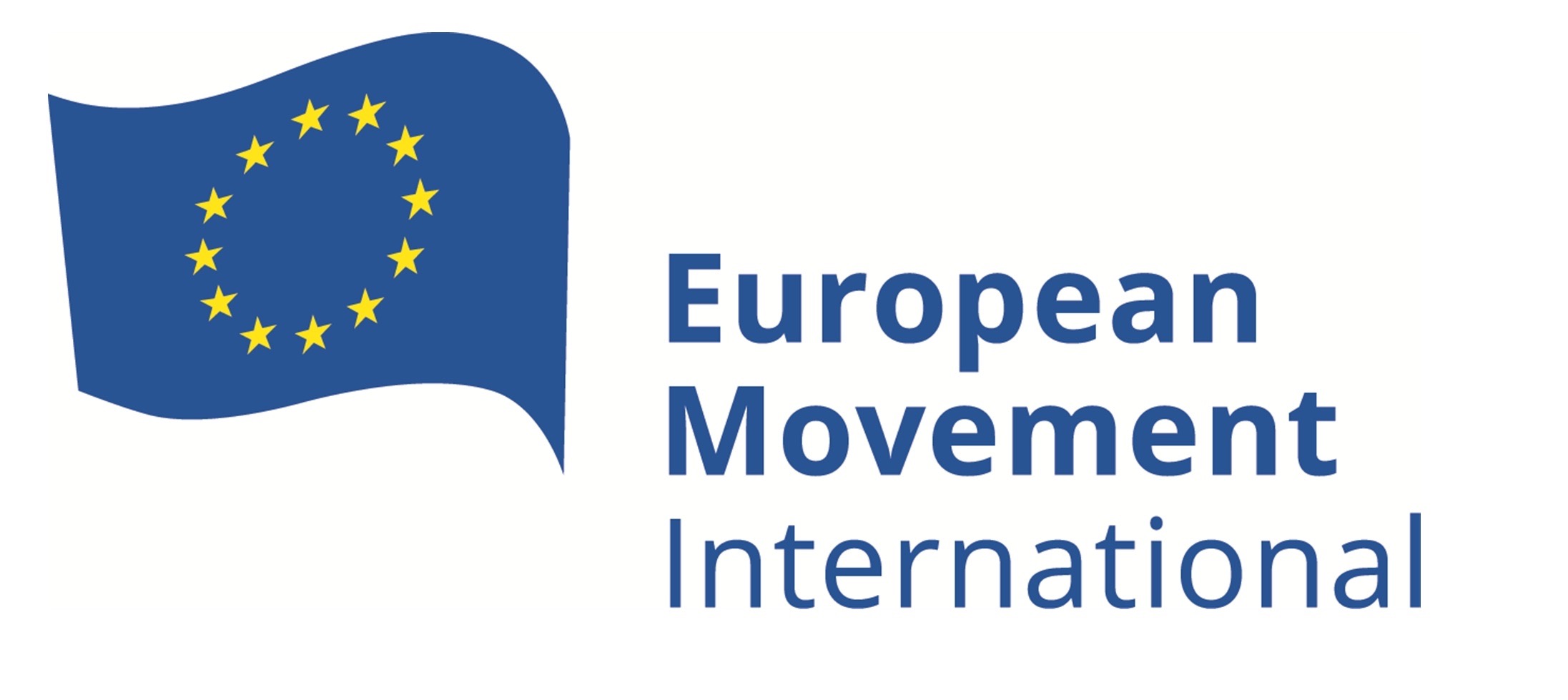 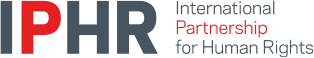 “ActionAid was eager to help Monaf tell his story and change the poisonous perception of refugees as a threat to our society instead of allies in a fight for a more just and peaceful world. Hosting him challenged us in our work and changed us profoundly for the better.”
Laura Sullivan, Europe and Americas Regional Director, ActionAid
“It’s been the most beautiful time since arriving in Belgium because I felt alive again. This placement helped me to break the isolation that refugees in the asylum centres face. Meeting Europeans and feeling connected with them is so important.”
Monaf Alkalaani, 25, Syria
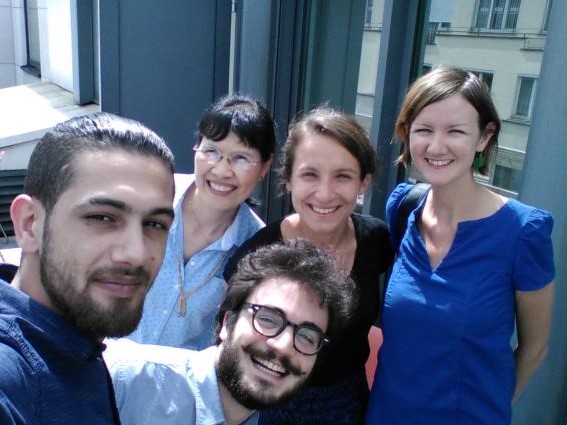 Get in touch with the team
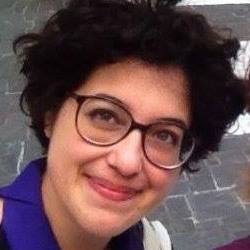 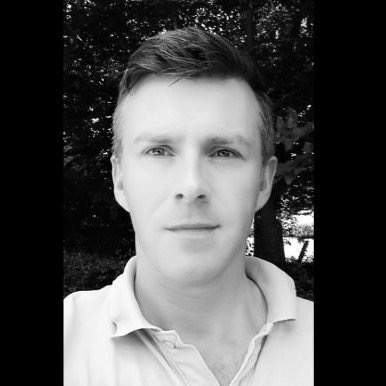 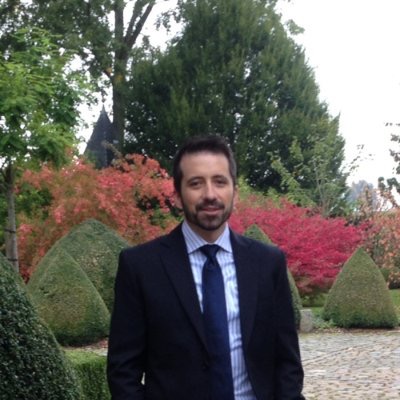 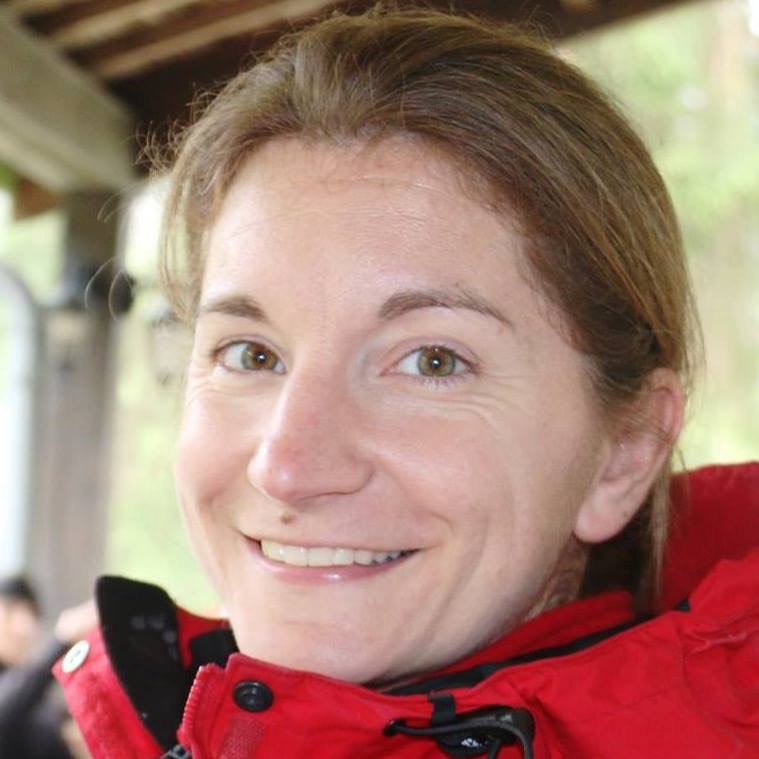 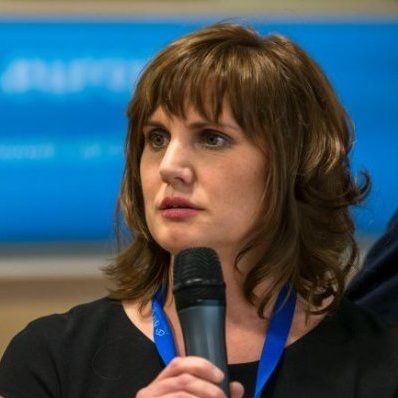 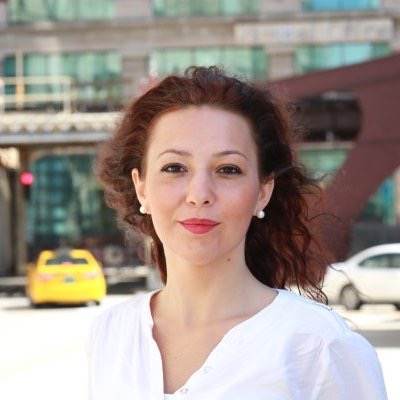 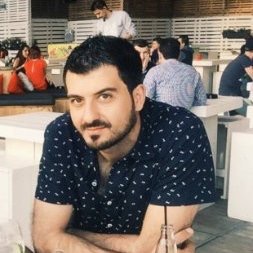 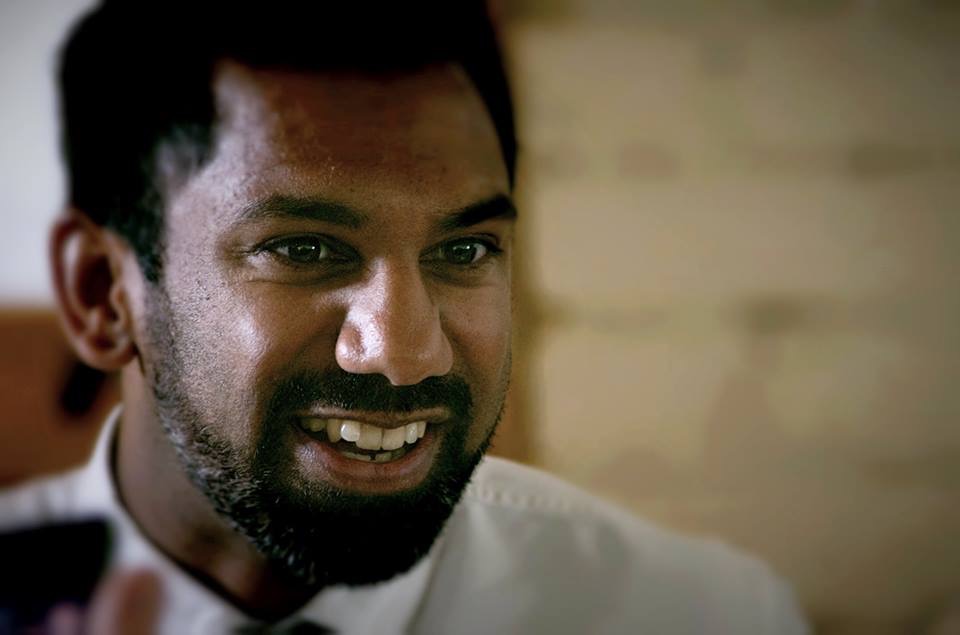 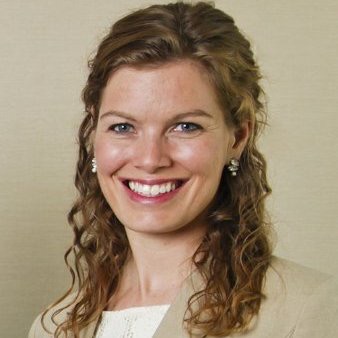 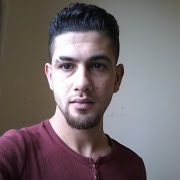 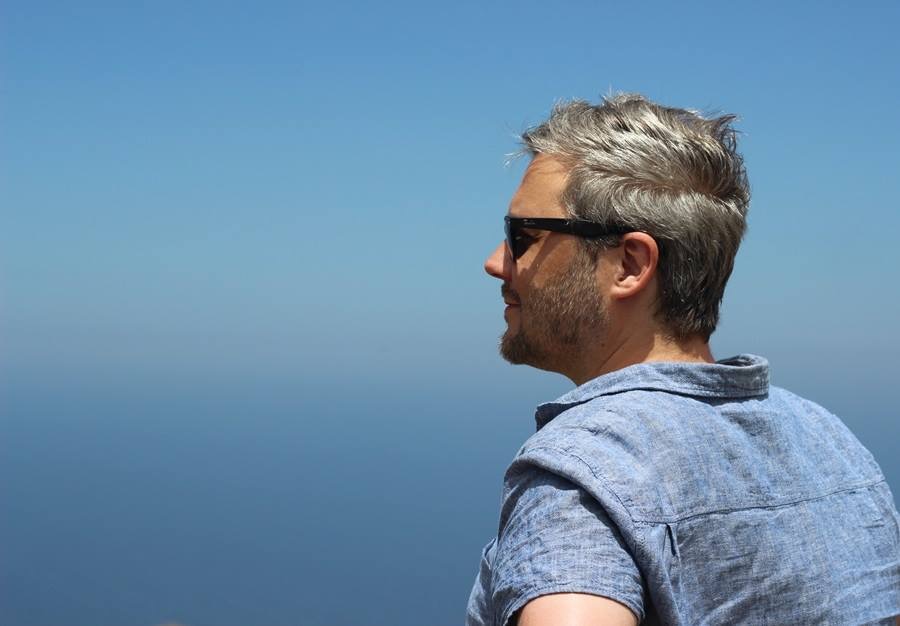 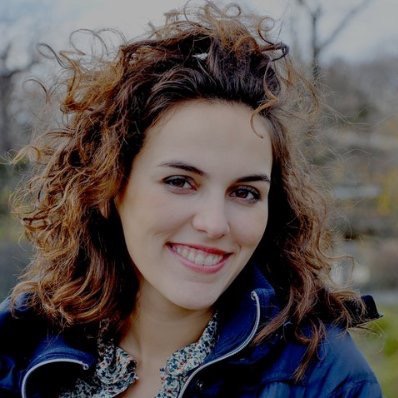 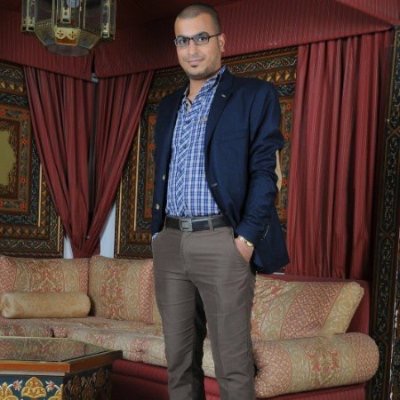 Alison Maassen
Promotion

Sabin Vaccine Institute Stanford Anthropology Department
Abdulmajid Abdulrahim Matching Coordinator

Student at Vrije Universiteit Brussel
Maarten Coertjens Partnerships

Advocacy Officer, CONCORD
Dutch Language Teacher
Mark Perera
Lead Coordinator
Monaf Alkalaany
Refugee Outreach
facebook.com/Tandemvolunteering
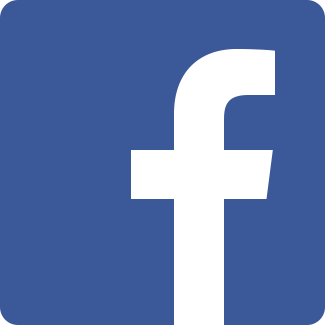 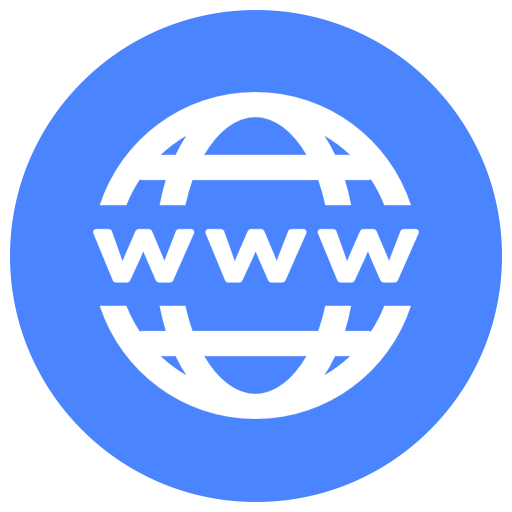 tandemvolunteering.org
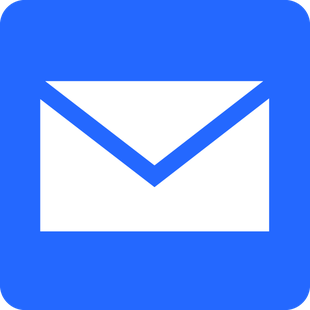 tandem@tandemvolunteering.org
Advisors